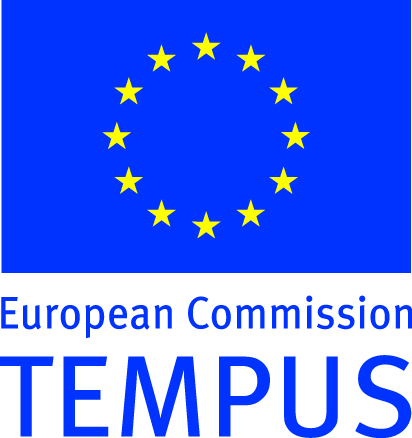 Establishing and capacity building of the Southern Serbian-Academy and the National Conference for Vocational Higher Education  517200-1-2011-1-BE-TEMPUS-SMGR
Digitalnim veštinama do uspeha: ECDL 
- European Computer Driving Licence
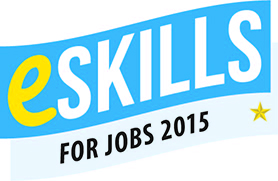 prof.dr Ljubica Diković
Užice, 05.07.2015
Šta je ECDL?
ECDL (European Computer Driving Licence) je standard kojim se na nivou EU definiše jedinstven okvir informatičkih znanja i veština krajnjih korisnika računara.  ECDL sertifikat potvrđuje potpunu kompetentnost za korišćenje računara i osnovnih programskih aplikacija u svakodnevnom radu.
Koje tematske celine obuhvata ECDL?
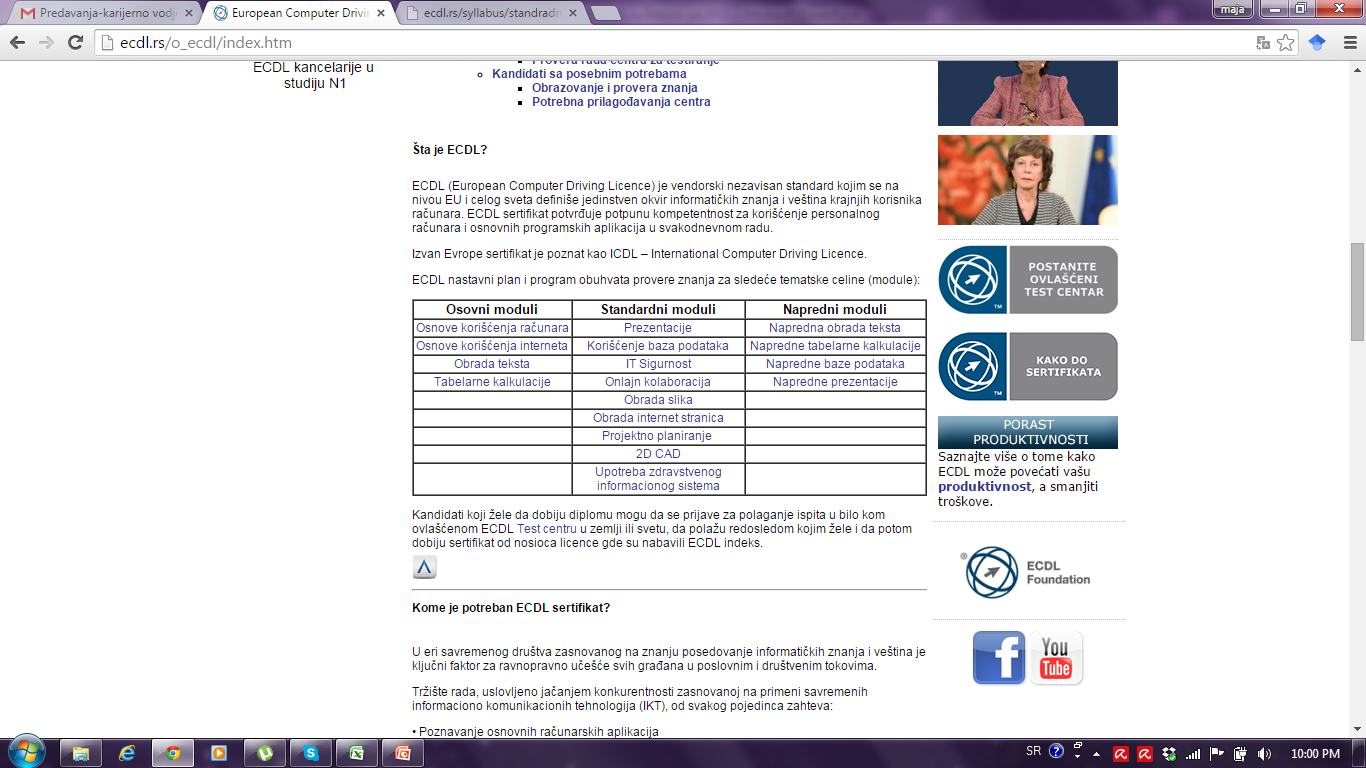 Kome je potreban ECDL sertifikat?
U eri savremenog društva zasnovanog na znanju posedovanje informatičkih znanja i veština je neizostavni, podrazumevani faktor u poslovnom svetu.

Tržište rada od svakog pojedinca zahteva:
Poznavanje osnovnih računarskih aplikacija
Sposobnost pronalaženja informacija na Internetu i korišćenje elektronskih medija 
Napredna znanja i veštine u oblasti IKT za efikasno korišćenje poslovnih aplikacija zasnovanih na primeni IKT 
Konstantno usavršavanje i profesionalni razvoj
Osnovni modul: Osnove korišćenja računara
Po završetku modula kandidat će biti u mogućnosti da:
Razume osnovne koncepte IKT, računare, uređaje i softvere.
Prilagodi glavna podešavanja operativnog sistema.
Poznaje osnovne koncepte organizacije fajlova i da efikasno organizuje fajlove i foldere.
Razume osnovne koncepte skladištenja podataka, koristi programe za pakovanje (compress) i raspakivanje (extract) velikih fajlova.
Razume koncepte mreže i opcije povezivanja.
Razume značaj zaštite podataka i uređaja od zlonamernih programa (malware) i značaj pravljenja kopije podataka (back up).
Razume ekološke (green IT) i zdravstvene aspekte IKT.
Osnove korišćenja interneta
Po završetku modula kandidat će biti u mogućnosti da:
Razume pojam veb pretraživača i onlajn koncepte bezbednosti.
Koristi veb pretraživač i upravlja podešavanjima, obeleživačima i rezultatima pretrage (outputs)
Efikasno pronalazi informacije na internetu i procenjuje sadržaj sajta.
Razume osnovna pitanja autorskih prava i zaštite podataka.
Razume koncepte onlajn zajednica, komunikacije i e-maila.
Šalje, prima i upravlja e-mail porukama i njihovim podešavanjima.
Standardni modul: Prezentacije
Prezentacije, zahteva od kandidata da pokaže sposobnost u korišćenju softvera za rad sa prezentacijama. 
Kandidat bi trebalo da bude u stanju da: 
Upravlja prezentacijama i sačuva ih u različitim formatima.
Razume različite prikaze prezentacija i kada koji da upotrebi, izabere različite rasporede i izglede slajdova. 
Unese, izmeni i oblikuje tekst u prezentacijama. 
Izabere, napravi i oblikuje grafikone radi smislenog prikaza informacija. 
Umetne i izmeni slike i crteže. 
Primeni animacije i efekte prelaza.
Napredni modul: Prezentacije
Modul podrazumeva da kandidat razume osnovne oblasti kada je u pitanju planiranje i dizajn prezentacija. 

Kandidat bi trebao da bude u mogućnosti da realizuje najveći potencijal alata prezentacije i da izvodi izlazne podatke koristeći napredno formatiranje i layout tehnike, kao i da koristi efekte multimedije. 

Kandidat će biti u mogućnosti da kreira napredne dijagrame/grafikone i da poboljša prezentaciju koristeći alate crteža i image-a. 

Kandidat će takođe biti u mogućnosti da kreira i koristi makro naredbe unutar aplikacije prezentacije.
Testni centri u Užicu
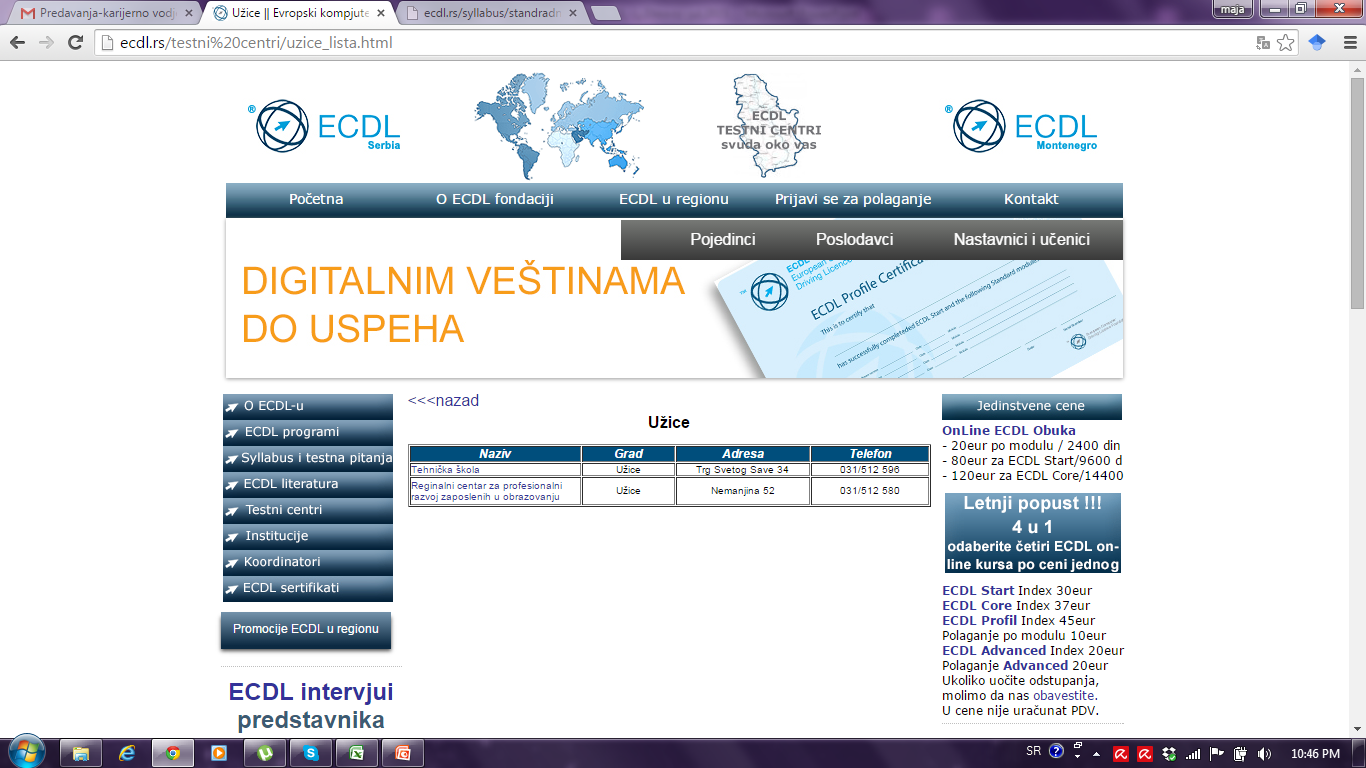 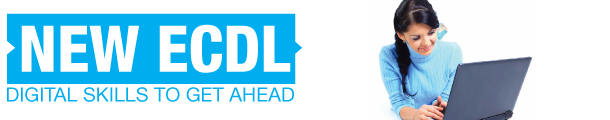 Primer ECDL startnog sertifikata
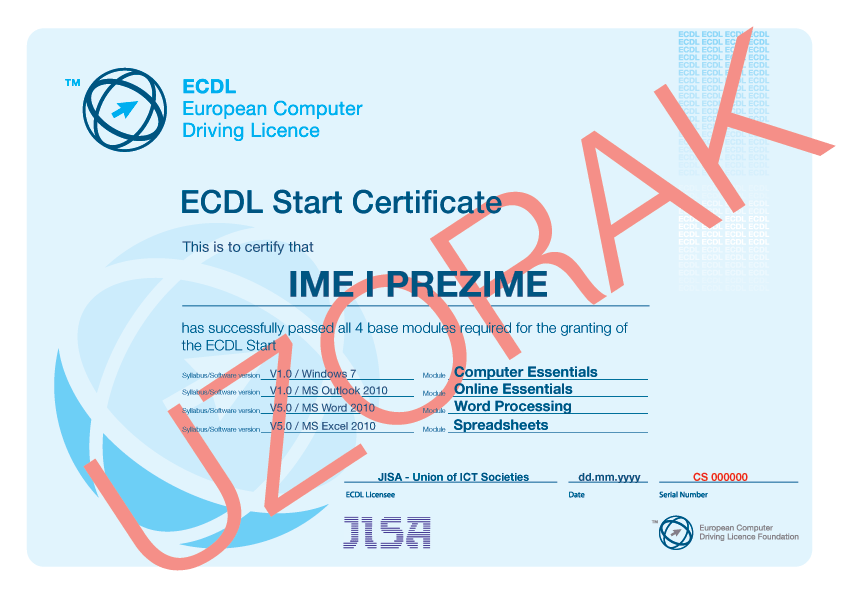 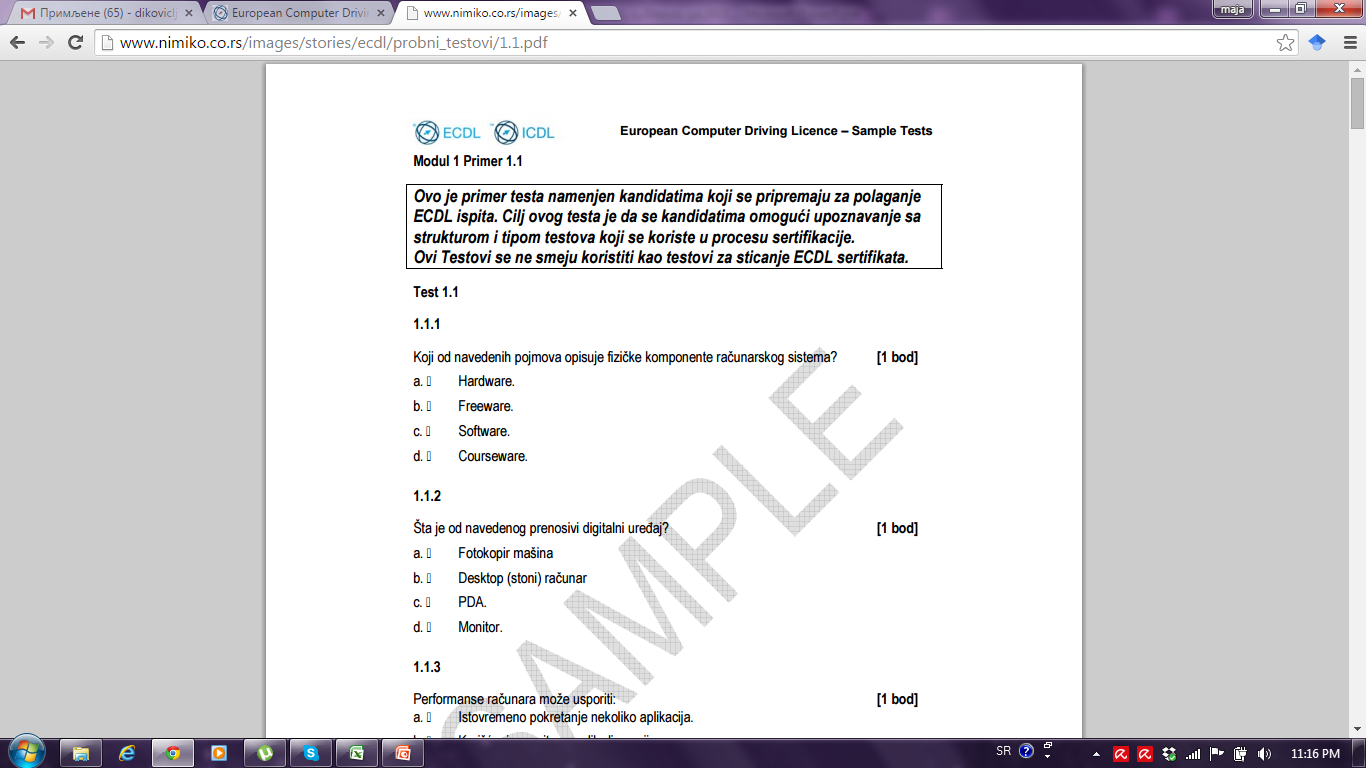 ECDL ISPIT
Ispit iz svake oblasti se polaže posebno. 
	
Ispit traje 45 minuta.

Zadatak se sastoji od 32 pitanja (za Teoriju je 36 pitanja).

Da bi ispit položili potrebno je da tačno uradite 75% zadatih pitanja.
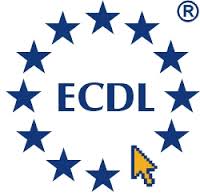 Zašto ECDL?
ECDL predstavlja međunarodni standard informatičke pismenosti. 
Sa preko 15 miliona kandidata u 148 zemalja ECDL standard predstavlja najrasprostranjeniji standard informatičke pismenosti na svetu.
ECDL sertifikacioni program je:
Međunarodno priznat
Zasnovan na primeni visokih standarda kvaliteta
Dostupan za različite nivoe IKT znanja – program
Usklađen sa potrebama tržišta rada i tehnološkim napredkom
http://ecdl.rs/index.htm
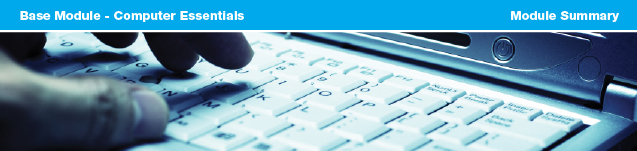 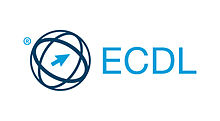 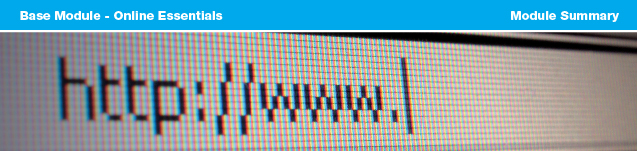 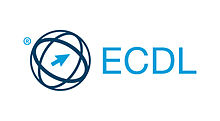 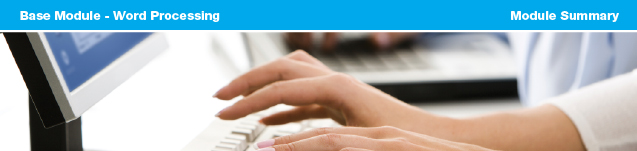 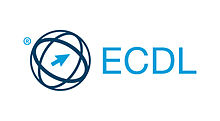 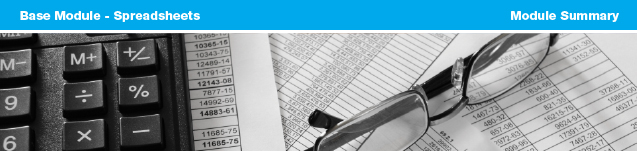 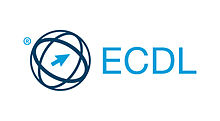 Institucije i kompanije u Srbiji koje zahtevaju ECDL od svojih zaposlenih, od 2010.god:
Ministarstva: odbrane, finansija, inostranih poslova, zdravlja, za rad i zapošljavanje... 
Republički zavod za tržište rada, 
Telekom Srbija, 
Elektroprivreda Srbije, 
PTT Srbija, 
Železnice Srbije, 
JAT, 
Infostan, 
Energoprojekt, 
NIS Petrohemija, 
Privredne komore, 
Gradski zavod za informatiku i statistiku, Repubički geodetski zavod Srbije, Republička agencija za razvoj malih i srednjih preduzeća, ...
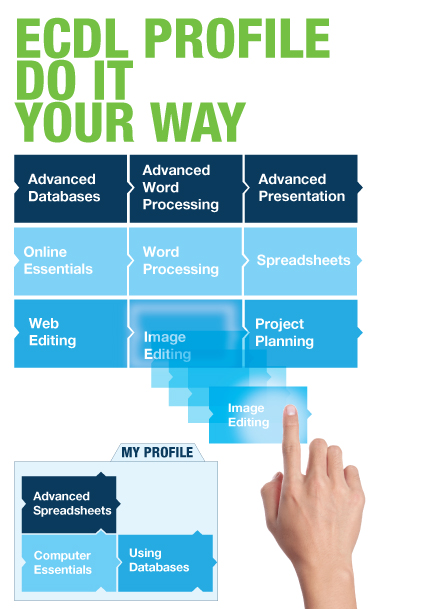